Opening Questions
Graph all the inequalities on the same coordinate plane.  Find a solution that statisfies all equations.
1)  y > 1		2)  x < 6		3)  -6y+3x>-6
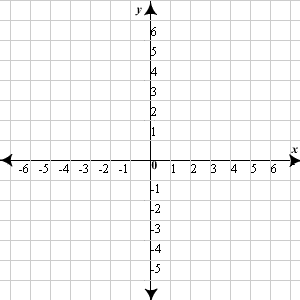 3.3:  Graphing and Solving Systems of Linear Inequalities
Objective:  Graph a system of linear 		         inequalities to find the solutions of 	         the system.
	         Use systems of linear inequalities 	         to solve real life problems.
*To solve a system of linear inequalities, graph each equation.  We’re looking for where the overlap is occurring
Ex
y > -3x – 1
y < x + 2
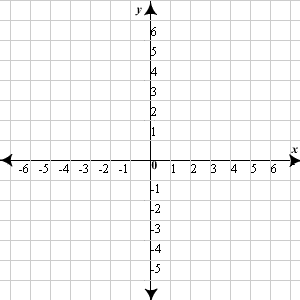 Ex 2
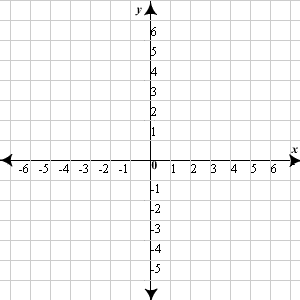 x > 0
4x – 2y < 2
y < 2x + 3
y > 2x - 1
Now Try
1) 3x + y < 5
     y > 1
     x < 1
2) x + 2y < 6
    x – y < 3
    x > 0
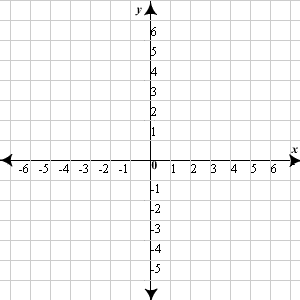 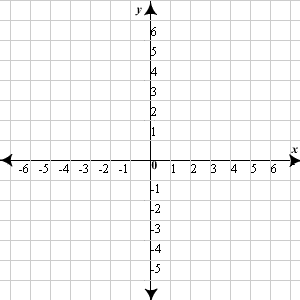 Now Try Continued
x + y > 2
     y < 2
     x > 2
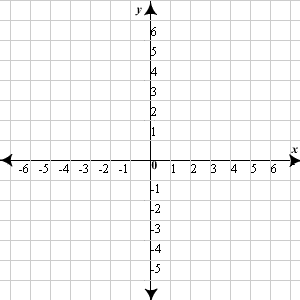 Real World Application
A person’s theoretical max heart rate is 220 – x where x is the person’s age in years (20 < x < 65).  When a person exercises, it is recommended that the person strive for a heart rate that is at least 70% of their max heart rate and at most 85% of their max heart rate.
You are making a poster for health class.  Write and graph a system of linear inequalities that describes the information
x > 20
x < 65
y > .7(220 – x)
y < .85(220 – x)
y > 154 - .7x
y < 187 - .85x
Real World Application Continued
x > 20
x < 65
y > .7(220 – x)
y < .85(220 – x)
y > 154 - .7x
y < 187 - .85x
200

190

180

170

160

150

140

130

120

110
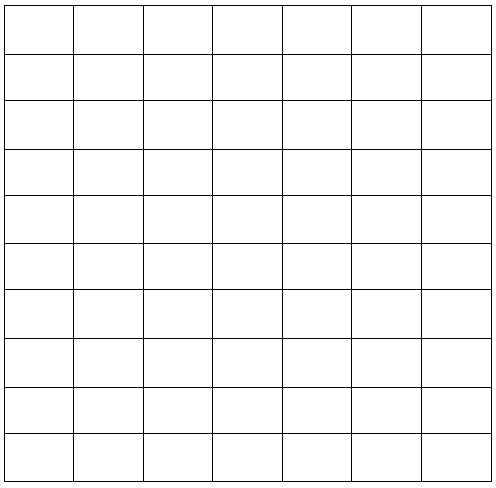 Heart
Rate
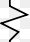 10            20            30           40           50            60          70
Age
Now Try
An arena contains 1,200 seats.  For an upcoming event, tickets will be priced $12 for some seats and $10 for other seats.  At least 500 tickets must be sold at $10 and the total sales must be at least $7,200 to make a profit.  What are the possible ways to price the tickets?
1400


1200

1000


   800


   600

  400


   200
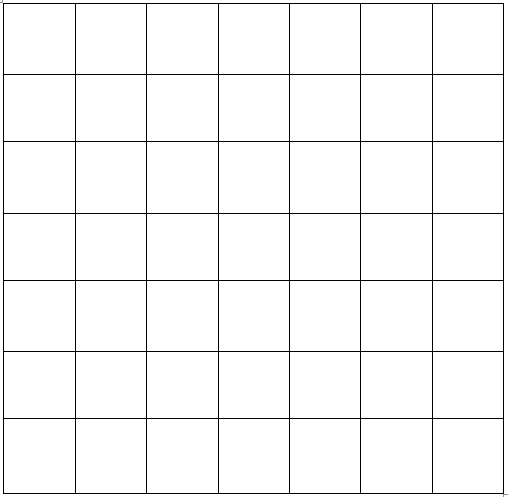 $12 tickets
200        400         600       800       1000    1200     1400
$10 tickets